Managing water quality and contaminants of  emerging concernEunice Ubomba-Jaswa & Nonhlanhla Kalebaila
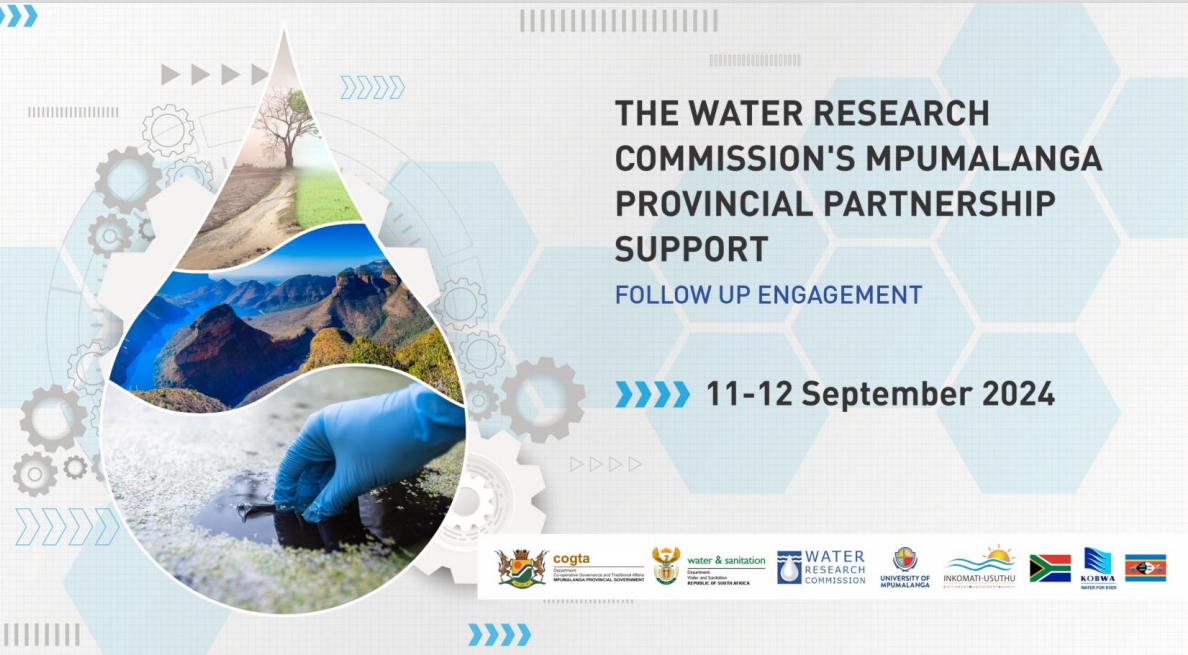 Outline
Introduction
scope of the WRC Water Quality RDI portfolio

Guiding strategy
Integrated Water Quality Management Strategy

Highlights of WRC research
Legacy pollution issues & contaminants of emerging concern 

Future research work
WRC Water Quality RDI portfolio
Aim:
To generate new knowledge, data, insights, innovations, as well as capacity, to:

Enhance the implementation of integrated, sustainable, and equitable water quality management strategies, practices, and policies to protect water quality and public health, build resilient communities and contribute to the attainment of water security
To better manage water pollution and reduce its impact on health and sustainable development  
Inform the establishment of appropriate health-based targets and thresholds for different water uses
Foster new partnerships and strengthening collaborations between the public (citizen science), researchers, organizations, and governments for water quality management
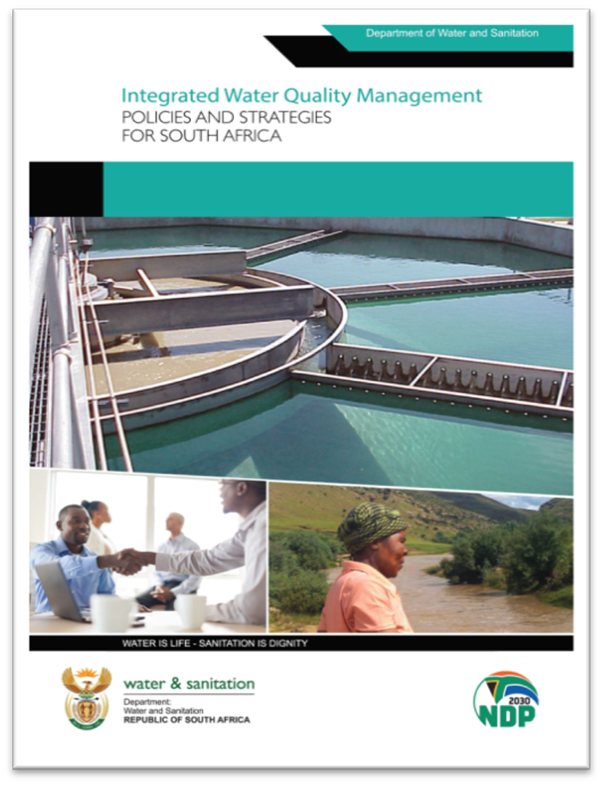 Integrated, adaptive and systems-based approach
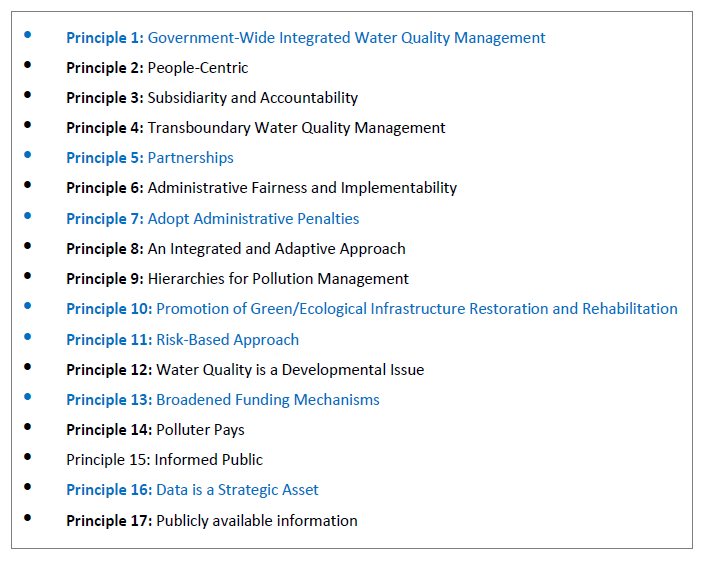 Integrated and adaptive approach to water quality management
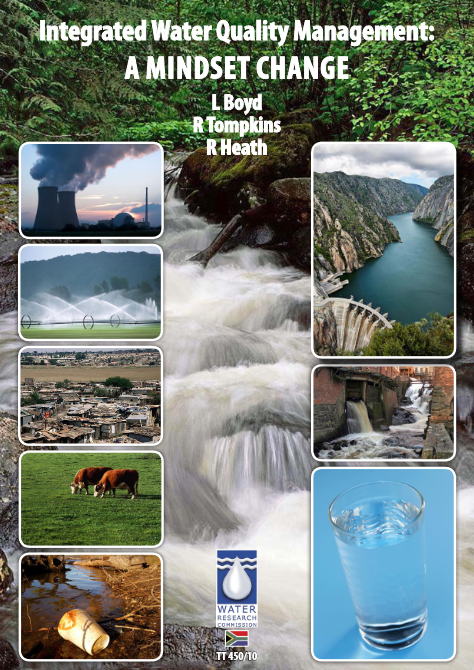 WRC study – development of an Integrated water quality management (IWQM) framework:
involves considering the entire water system comprehensively, including all sources of water, pollutants, and potential impacts on ecosystems and human health.
It emphasizes collaboration across different sectors and stakeholders to develop holistic strategies that address multiple water quality issues simultaneously.

WRC study - Adaptive water resources (quality) management 
Need to be flexible and responsive to changing environmental conditions, uncertainties, and emerging threats.
Involves iterative cycles of planning, implementation, monitoring, evaluation, and adjustment based on new information and feedback
Citizen involvement in water quality management
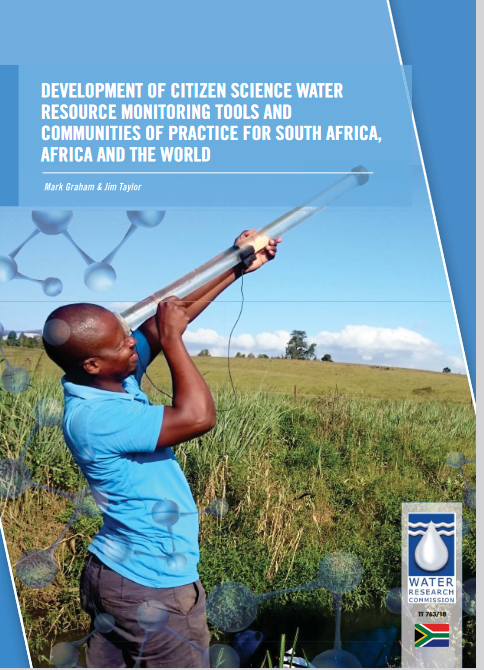 Citizen science initiatives contribute to water quality data  collection for SDG 6
supplementing traditional monitoring efforts by government agencies and research institutions.
Citizen science initiatives promote water quality literacy - SDG 4
projects raise awareness about water quality issues, engaging participants in hands-on learning experiences and fostering environmental stewardship.
Research needs/gaps:
Development of rapid and low-cost water quality monitoring kits, mobile apps, and online platforms to collect data on parameters such as pH, dissolved oxygen, nutrient levels, and pollutant concentrations.
Addressing priority legacy water quality issues
Salinisation
Acid mine drainage and acidification
Industrial water pollution
Sedimentation
Urban runoff pollution
Eutrophication 
Manage point/non-point pollution sources
Need to pilot and demonstrate innovative methods 
Strengthen implementation of the polluter pays principle – WDCS
Devise innovative methods for pollution source apportionment
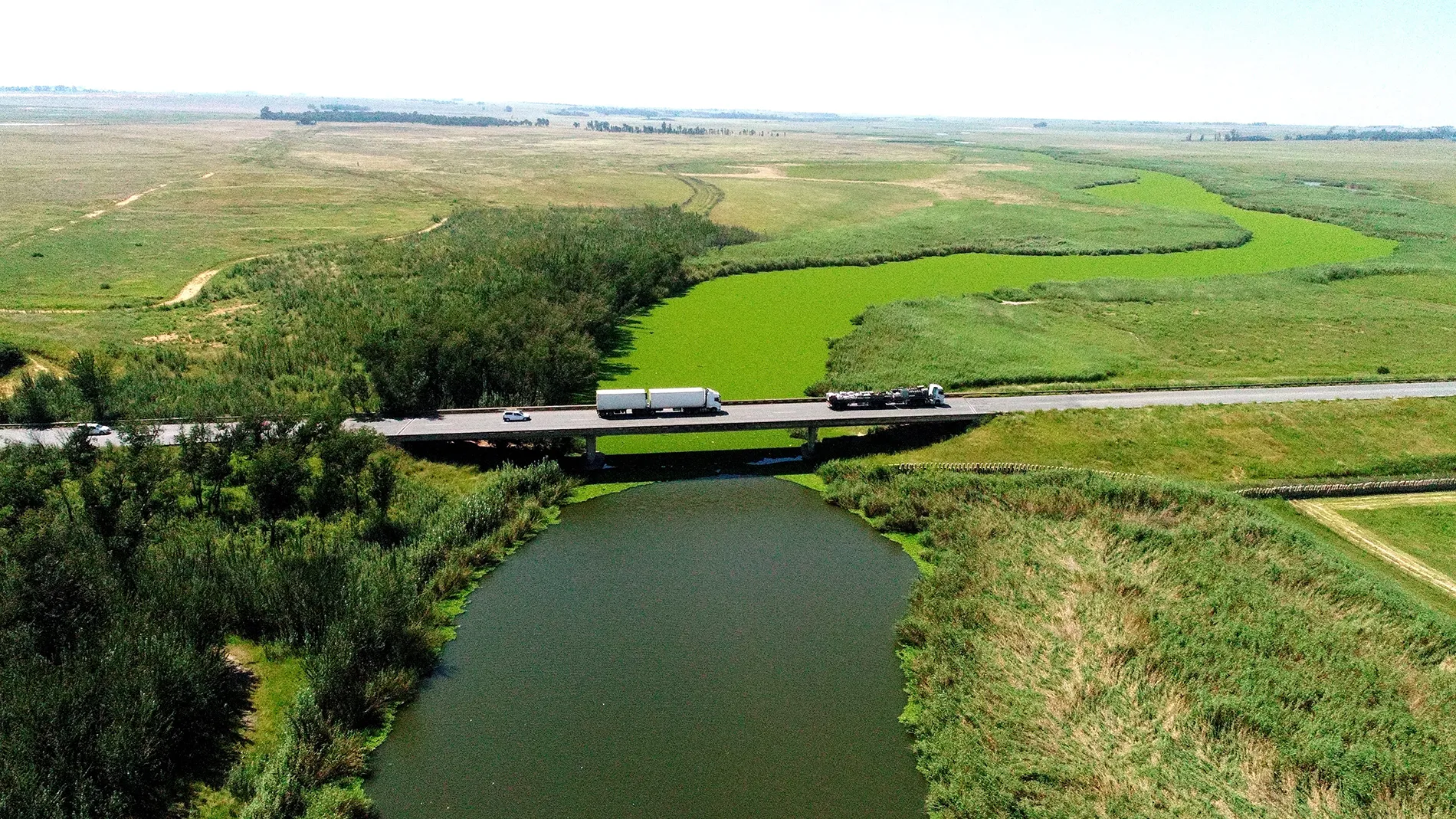 https://www.dailymaverick.co.za/article/2024-01-31-rapid-water-lettuce-spread-threatens-vaal-river-weevils-could-be-the-solution/
Waste discharge charge system – why piloting is necessary?
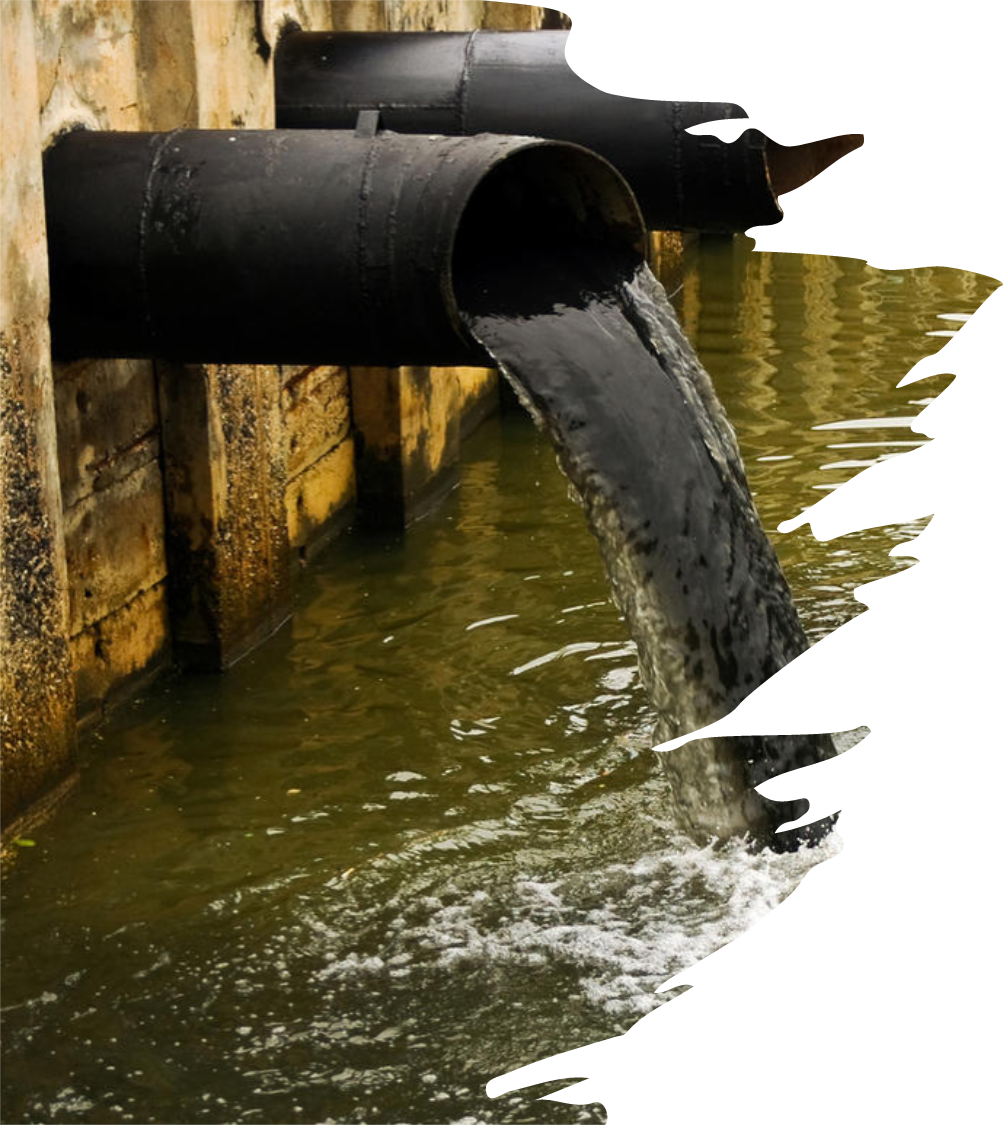 Assess Feasibility:  A pilot helps determine how feasible and effective the system is in a specific context. 

    Fine-tuning Design: A pilot allows policymakers to adjust the system based on local conditions—such as the availability of data, monitoring capabilities, and the socio-economic capacity of industries to absorb the charges.

    Stakeholder Engagement: Piloting allows for engagement with stakeholders, such as industries, regulatory bodies, and communities.

    Evaluation of Impact:  A pilot helps evaluate the environmental and economic impacts, such as whether the charges actually lead to reduced waste or if they place undue burden on smaller industries.
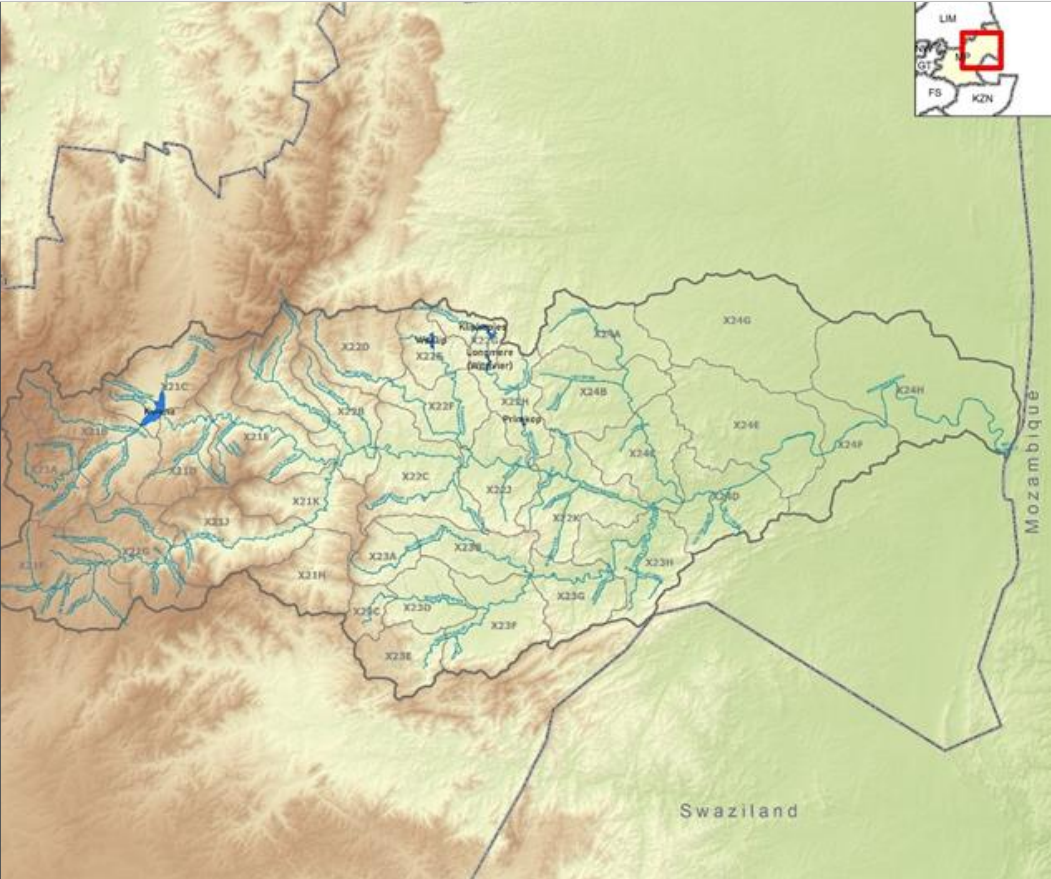 Piloting the implementation of the WDCS - Crocodile (east) catchment

WRC Project No. 2021/2022-01059

Highest concentration of irrigation - X22C, H and J and X24D and H - not expected that the afforested areas will contribute much load to the catchment, other than sediment when areas are cleared, the areas of irrigation will contribute nutrient load in the irrigation return flows.
Agricultural sectors dominate the economic scene
Gold mines in tertiary catchment A23 - Barberton Mines and the Barberton Mines Tailings’ retreatment facility and Fairview Mine. 
The Sappi Ngodwana Mill is located in X21J and K
Municipal WWTW – no Green Drops (overall scores range: 48 – 78%)
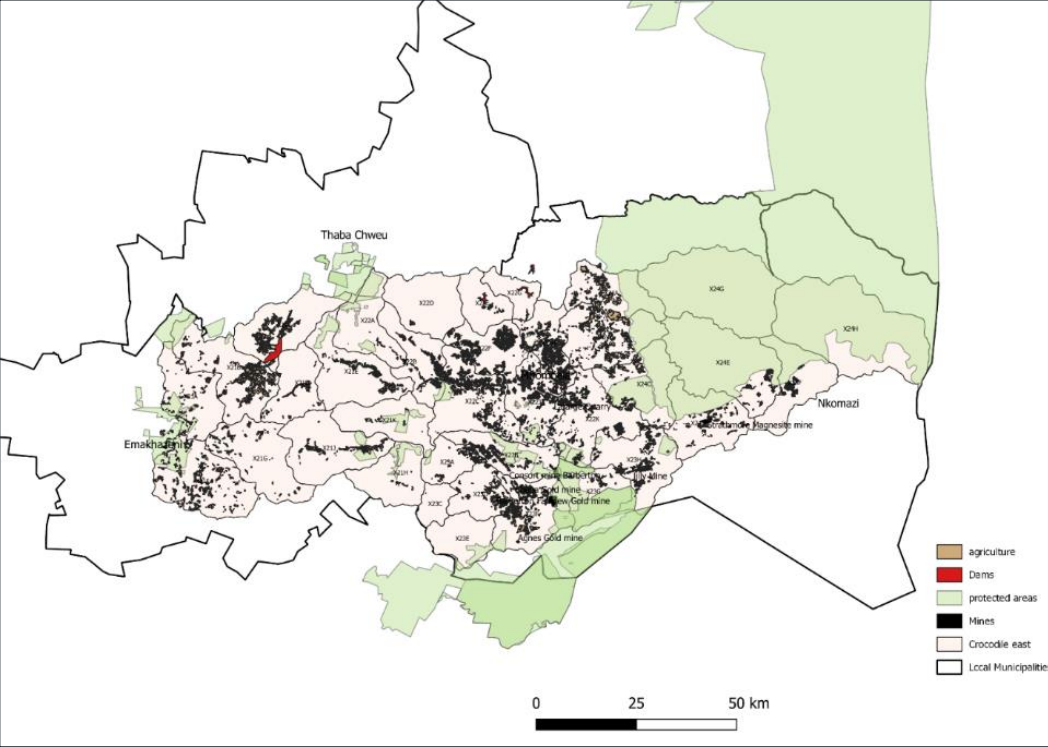 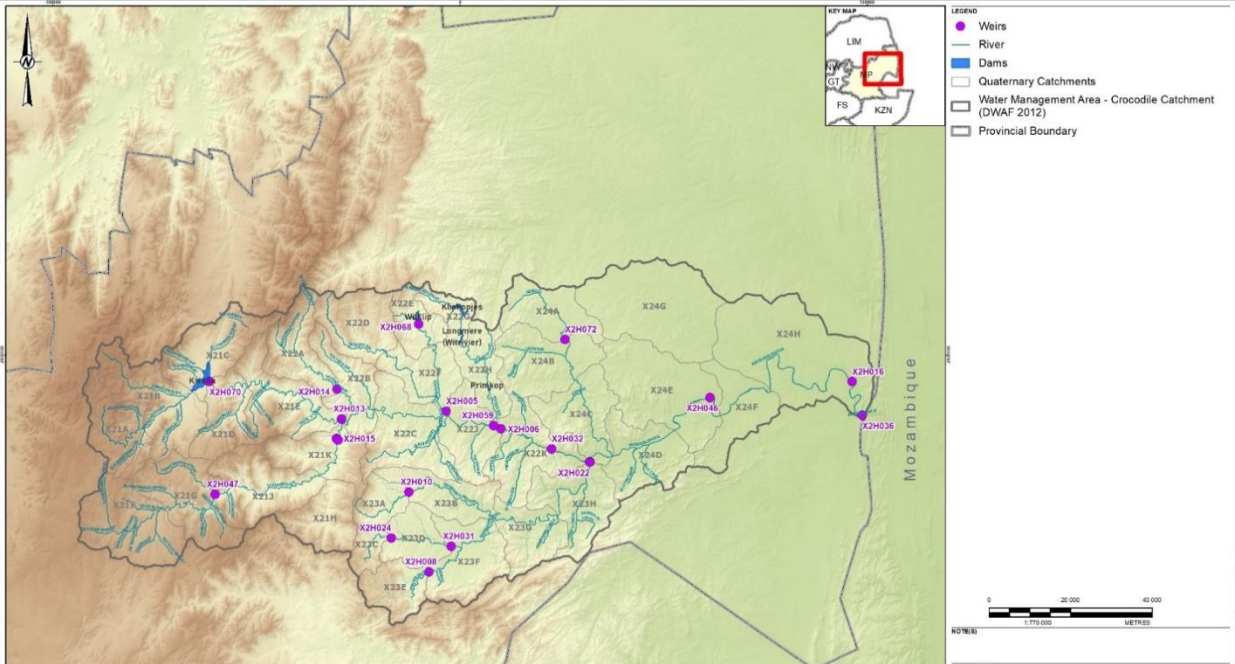 Water quality status
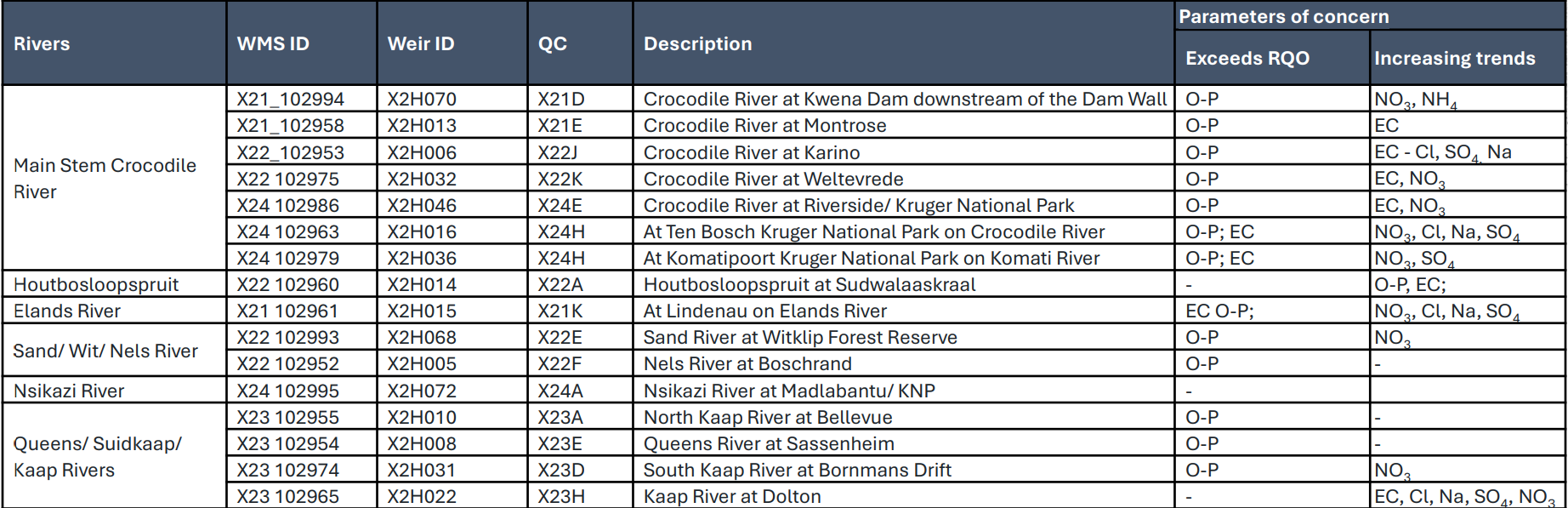 [Speaker Notes: O-P – Orthophosphate]
Barriers to effective water resources quality management
Current monitoring networks are inadequate and do not necessarily cover the full extent of the catchment as is needed – a surface water monitoring network will need to be in place to ensure accurate up to date data at specific reaches within the rivers. 

Non-point (diffuse) sources – upstream and downstream monitoring is essential.

Fully functional water quality monitoring programmes and flow measuring weirs that are working are essential as water quality and flow data is inadequate 


The water use and authorisation and management system (WARMS) should be updated to include the functionality for users to upload water quality data, and potentially also volume data.

Compliance and enforcement of water use conditions and waste discharge standards related to current authorised water uses needs to be strengthened.
The shifting nature of water quality challenges
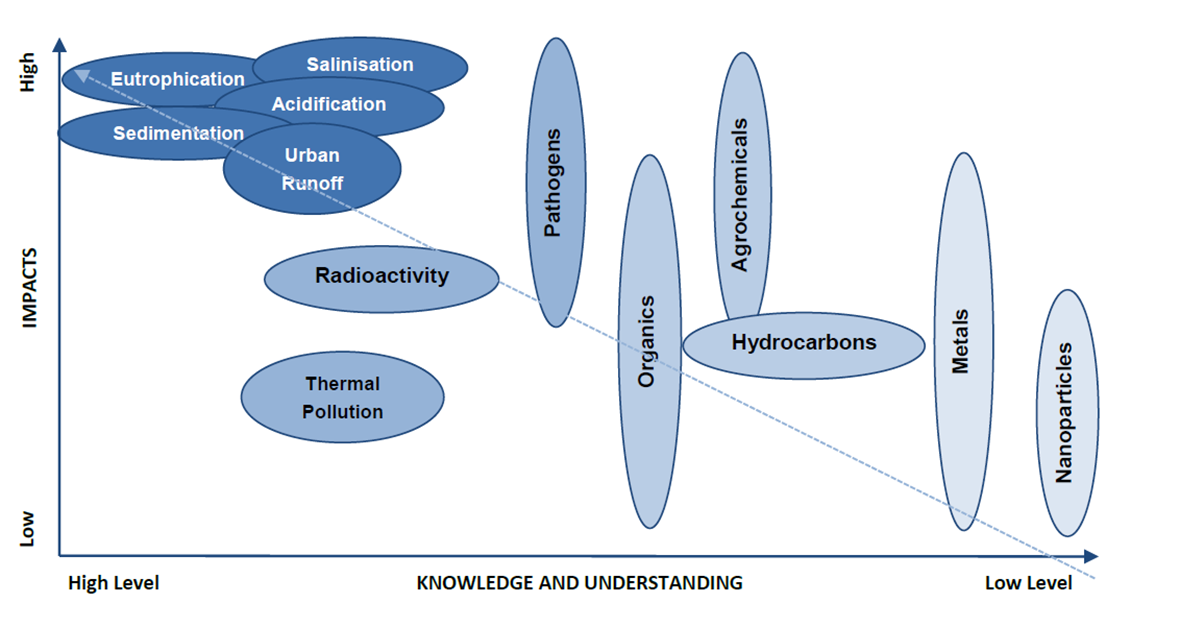 Legacy water quality challenges                                      Emerging substances (of concern)
Contaminants (substances) of emerging concern
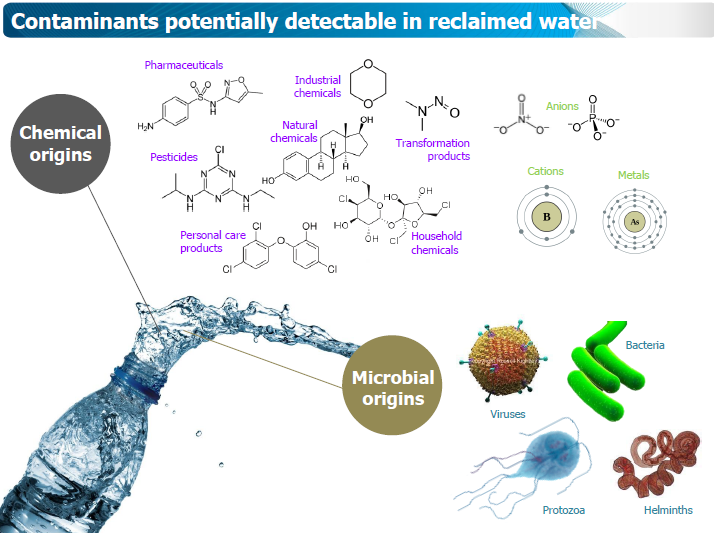 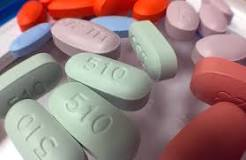 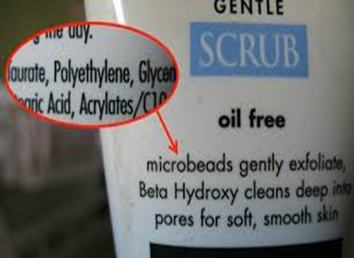 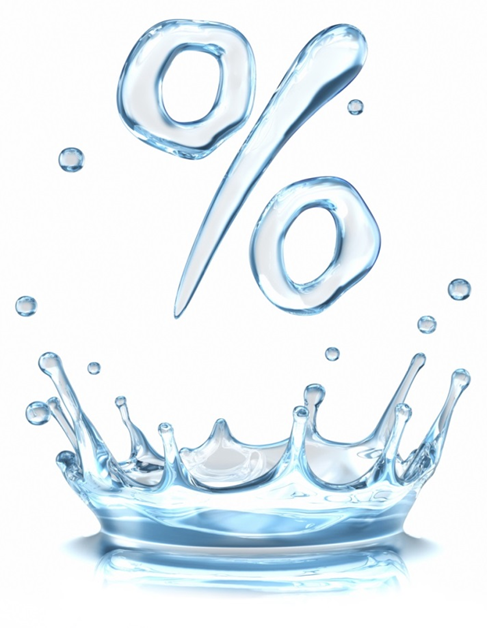 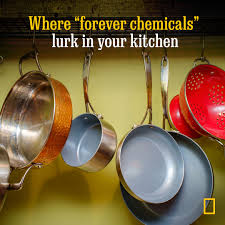 Microbial origins
Entry of CECs into aquatic environments
Sources of CECs: 
WWTPs, agriculture, hospitals, animal waste, pharmaceuticals, and aquaculture
Transport Mechanisms:
Surface Runoff: CECs are transported from land to water bodies via surface runoff during rainfall
Leaching: Contaminants migrate from soil through the vadose zone into groundwater through leaching.
Erosion: Soil erosion can carry bound/facilitated CECs into aquatic systems
Advection and Dispersion: CECs move through water bodies by advection (movement with water flow) and dispersion (spreading in different directions)
Global Trends:
Inefficiencies: WWTPs globally are often inadequate in removing CECs, leading to widespread environmental contamination
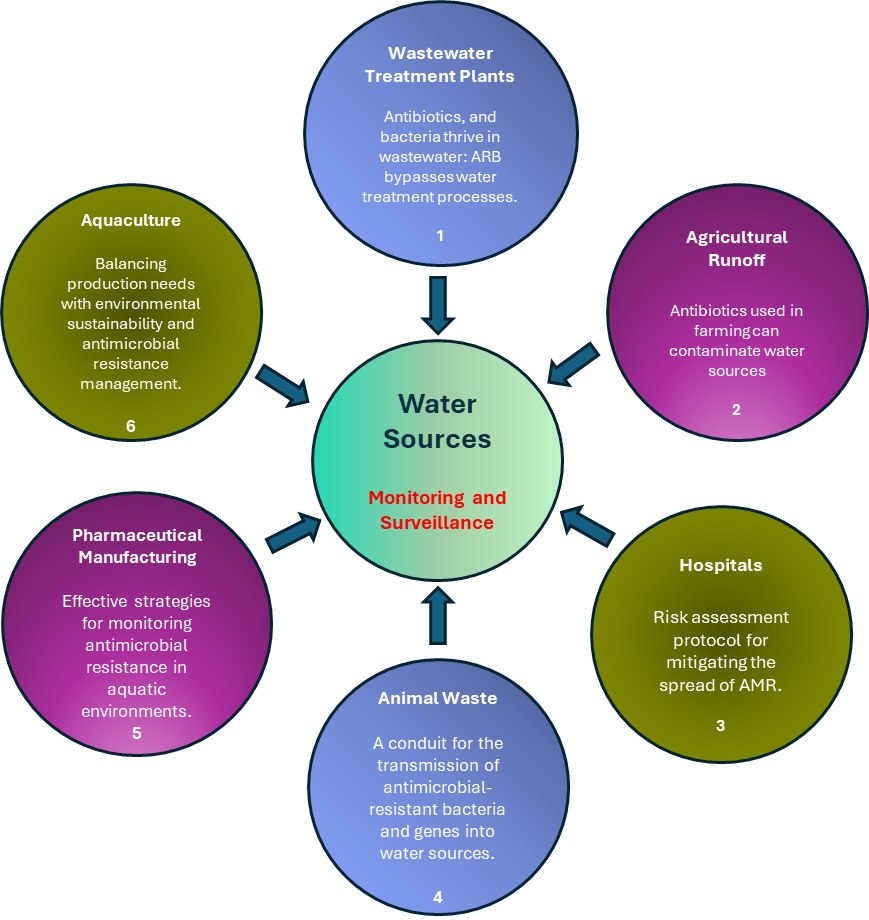 (van Wyk, 2024)
Why do we need to monitor emerging substances of concern?
Protecting human and ecosystem health - Emerging contaminants can have adverse effects on human & aquatic ecosystems, including disruption of endocrine system, et

Early detection and intervention - Early detection enables proactive intervention strategies, such as source control, development of treatment technologies, establishment of water quality standards/guideline values

Tracking trends and changes - identify emerging issues, hotspots of contamination, and shifts in pollution sources. 

Raise public awareness - Increased awareness fosters pollution prevention measures, and support for regulatory action to address emerging water quality challenges.

Promote sustainable water use –  water reuse and recycling
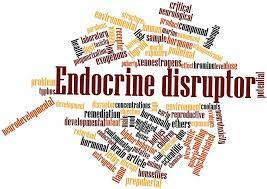 [Speaker Notes: Mean annual precipitation map for South Africa 2016 version. (Source: New methods of infilling Southern African rain gauge records enhanced by annual, monthly and daily precipitation estimates tagged with uncertainty - WRC Report No. 2241/1/16)]
Per- and polyfluoroalkyl substances in water in the Mpumalanga province - Chapter 8
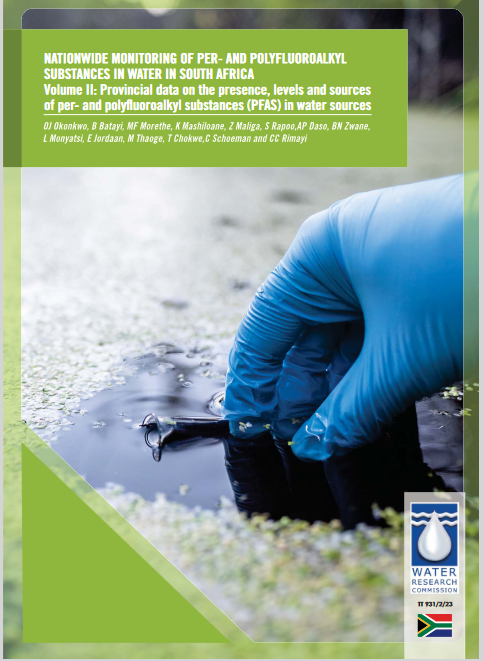 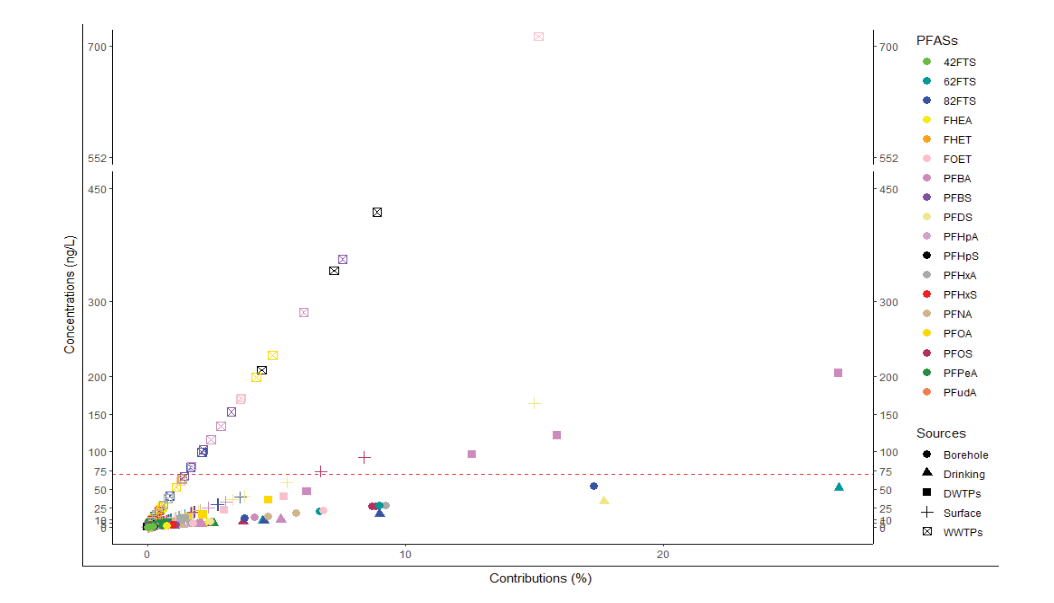 USEPA has established legally enforceable levels for six PFAS in drinking water: PFOA, PFOS, PFHxS, PFNA, and HFPO-DA (4-10ng/L)
https://wrcwebsite.azurewebsites.net/wp-content/uploads/mdocs/TT931-2-23%20final%20web.pdf
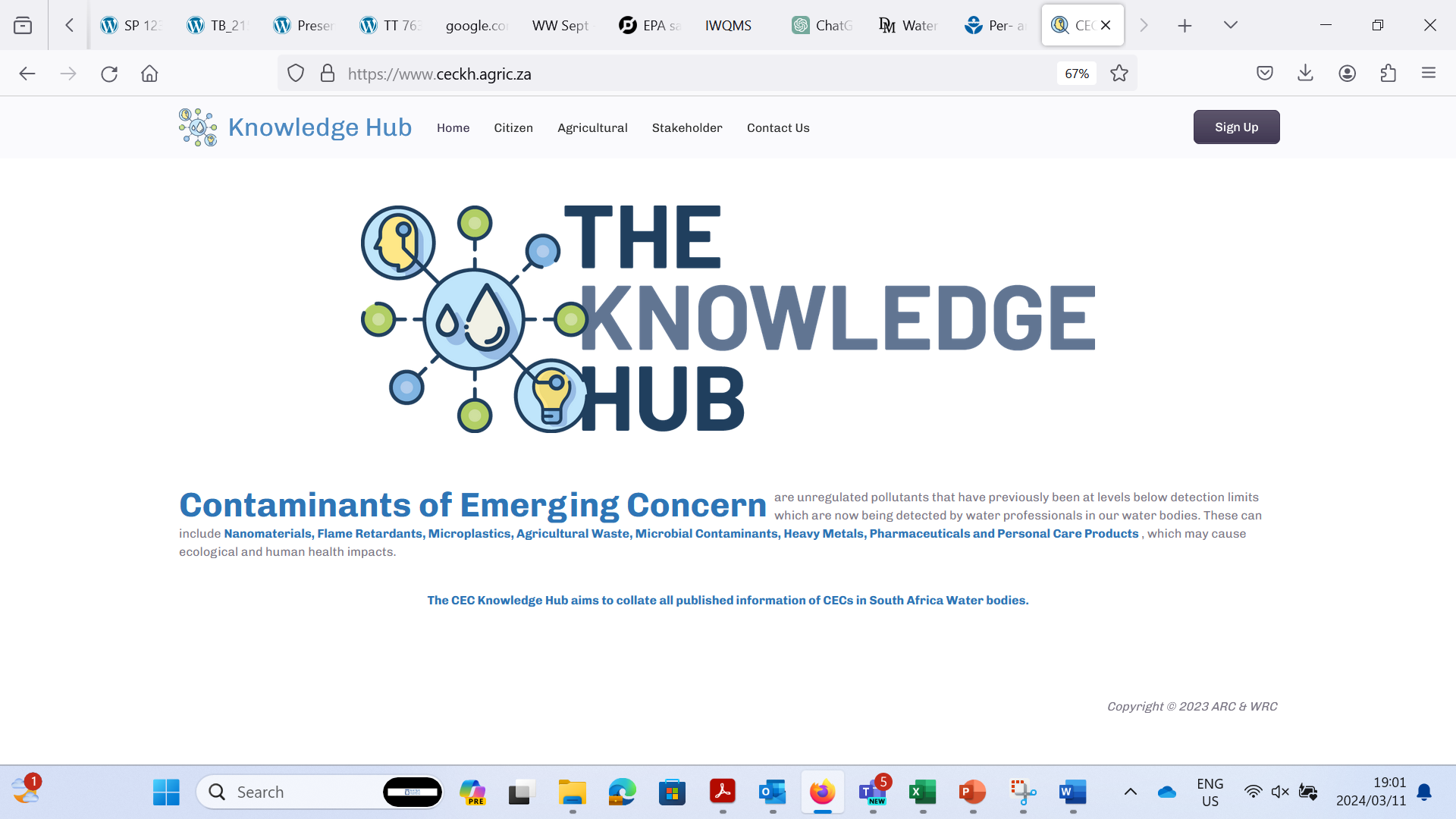 https://www.ceckh.agric.za/
Priority research topics for the next 5 years
Citizen science - promote community engagement, education campaigns, and citizen science initiatives in raising awareness about water quality issues and promoting public participation in water protection.

Research on the Health Vulnerability Index (HVI) focusing on assessing the susceptibility of communities to health risks associated with poor water quality due to extreme events (ongoing) 

Water quality surveillance – develop ToR: National research (and capacity building) initiative on known (regulated) pollutants and CECs

National water pollution initiative – ToR (to be discussed with DWS): A framework for implementing a water pollution register, based on the categorization of polluting industries / water uses based on risk. 

6.   Economics of water pollution
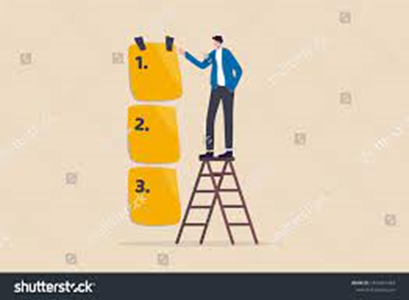 Thank You